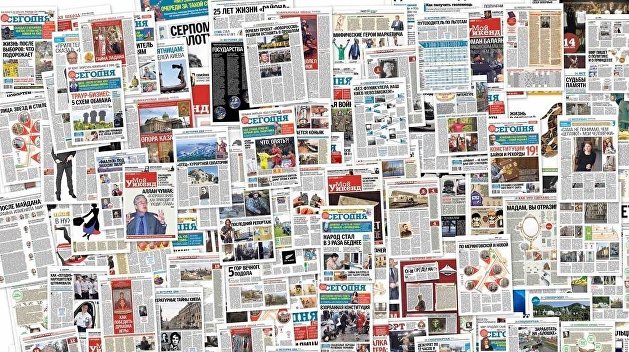 ПРЕЗЕНТАЦІЯ КУРСУ«ШРИФТОГРАФІЯ В МЕДІАДІЯЛЬНОСТІ»
ВИКЛАДАЧ МИКИТІВ Г.В.
ВСТУП
Метою викладання навчальної дисципліни «Шрифтографія в медіадіяльності» є дати студентам теоретичні знання і практичні навички шрифтового оформлення різних типів текстів періодичних і неперіодичних видань, рекламної продукції та веб-ресурсів.
Основними завданнями вивчення дисципліни «Шрифтографія в медіадіяльності» є: 
опанування теоретичних основ курсу; 
знання основних понять типографіки; 
оволодіння практичними навичками використання різноманітних типів шрифтів, їх гарнітур у творчій діяльності; 
ефективно використовувати той чи той вид шрифту для створення друкованої та електронної продукції
ВСТУП
Згідно з вимогами освітніх (освітньо-професійних, освітньо-наукових) програм здобувачі освіти повинні 
знати: 
історію розвитку світової та вітчизняної шрифтографії; 
особливості шрифтового оформлення друкованої та електронної продукції; 
типологію шрифтів; 
розмірні параметри шрифтів; 
поділ шрифтів за призначенням; 
гарнітури шрифтів; 
параметри шрифту; 
вимоги до шрифту; 
специфіку редагування шрифтів.
ВСТУП
Згідно з вимогами освітніх (освітньо-професійних, освітньо-наукових) програм здобувачі освіти повинні 
уміти:
розрізняти види шрифтів за різними ознаками;
підібрати тип шрифту до різних типів продукції; 
характеризувати класифікації шрифтів; 
застосовувати шрифти як засоби виділення матеріалів у періодичних і неперіодичних виданнях, рекламній продукції, електронних ресурсах; 
редагувати шрифти у різних типах друкованої та рекламної продукції й електронних ресурсів;
на практичному рівні застосовувати теоретичні знання.
Види контролю і система накопичення балів
Студенти можуть отримати таку кількість балів:
При відповіді на питання плану студенти ілюструють теорію прикладами, за що можуть отримати бали.
Під час занять студенти виконують завдання на закріплення матеріалу. Кожне завдання оцінюється окремо. 
До кожної теми буде проведений тестовий контроль.
Підсумковий контроль – 40 балів.